International business minor
Pamplin International Programs
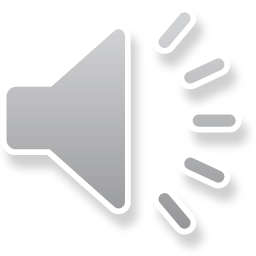 [Speaker Notes: Hello, Hokies in cyber land! Pamplin’s Office of International Programs wishes you good health and extra focus in these unprecedented days of navigating classes from home! 
Have you ever considered adding an International Business minor to your time spent here at Tech? It might be much easier than you realize!]
Very different from the GBP Minor
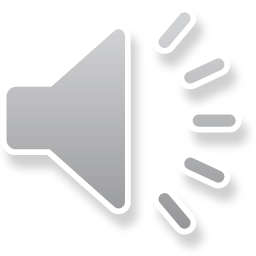 [Speaker Notes: You may have seen an earlier presentation from our office promoting the Global Business Practices minor. Here, we will focus on the International Business (or the IB) minor. This is a very different minor. Through it, you will learn how to do business in an international setting. Therefore, travel abroad is essential.]
Why should you consider the IB minor?
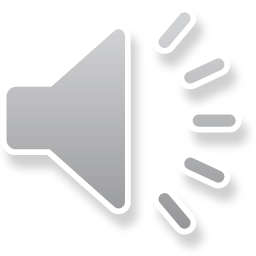 [Speaker Notes: Why should you consider the IB minor? Well, 79% of employers consider global awareness to be an important part of your resume. Earning this minor will help you gain transferrable skills like cultural awareness, self-awareness, adaptability and self-reliance. It will boost your employability. And, you will be preparing yourself for a future global career and expanding your global network.]
Eligibility and Requirements:
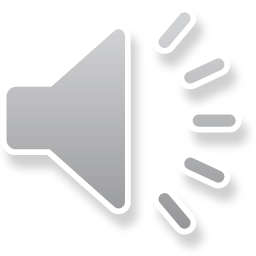 [Speaker Notes: To be eligible to receive this minor, you must have a minimum GPA of 2.0. 18 credits are required, though most of these can be met through your pathways/gen-ed courses and a major course. There is the international experience requirement as well as a foreign language requirement. The foreign language requirement is usually met through 4 years of a high school language or being bi-lingual.]
International Experience:
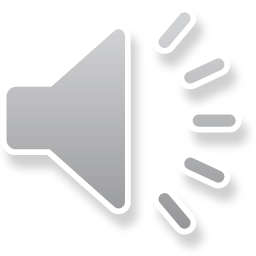 [Speaker Notes: Your International Experience must take the form of a recent college-level experience. Examples include: Study Abroad, Research Abroad, International Internships or Co-op Assignments, a recent international residency, International Service-Learning Program or International Employment.]
Two additional specialty track options:
IB Minor: Southeast Asia Track Application
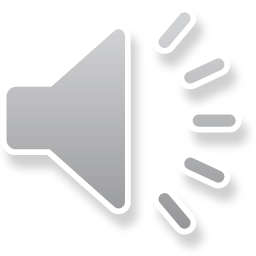 [Speaker Notes: There are two specialty tracks offered as options within this minor…the China Track and the Korea Track. These tracks are part of the regular IB minor but offer concentrated courses to focus on either China or Korea. There are classes focused on these countries and Asia in general. Additionally, there are Chinese and Korean language classes, as well as study abroad and international internships in these countries. You can click on either link to find out more information about these tracks.]
Short Programs and Internships
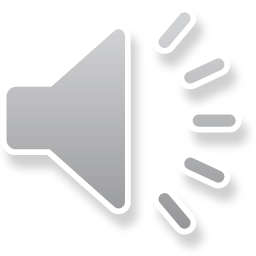 [Speaker Notes: Regarding the International Experience requirement, we offer 3-week short programs during the Winter, 10-day programs in Spring and 3-6 week programs  in Summer. We also have some spring semester internships, as well as Summer Internships ranging from 4-12 weeks that will fulfill your international experience requirement and you still graduate on time!]
We have  several semester    study abroad programs that help students complete  nearly all requirements!
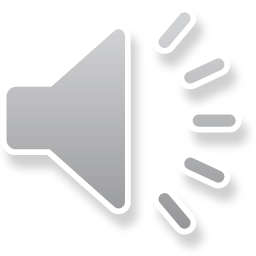 [Speaker Notes: Many students choose to fulfill all but a few requirements during just one semester of studying abroad! Spain, Prague or the Asia Pacific spring programs are great programs that can help you do this. Additionally, any exchange program will allow students to choose courses toward completion of the minor.]
How to Apply:
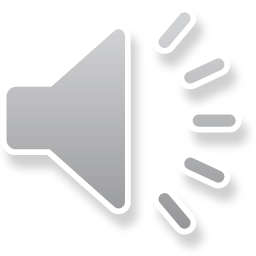 [Speaker Notes: If you would like to learn more, follow the link above to fill out the minors check sheet based on your graduation year. Then, email your completed check sheet to Dr. Clevenger at jcleveng@vt.edu. Questions? Give us a call at (540)231-6602 or stop by our office. We’re located at Pamplin 1046.]
Hang in there, Hokies!
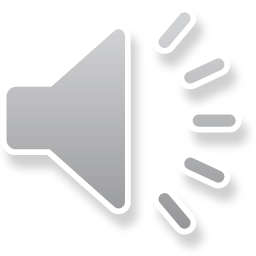 [Speaker Notes: Hang in there, Hokies! You can do it! The Office of International Programs is here to help! We are all in this together!]